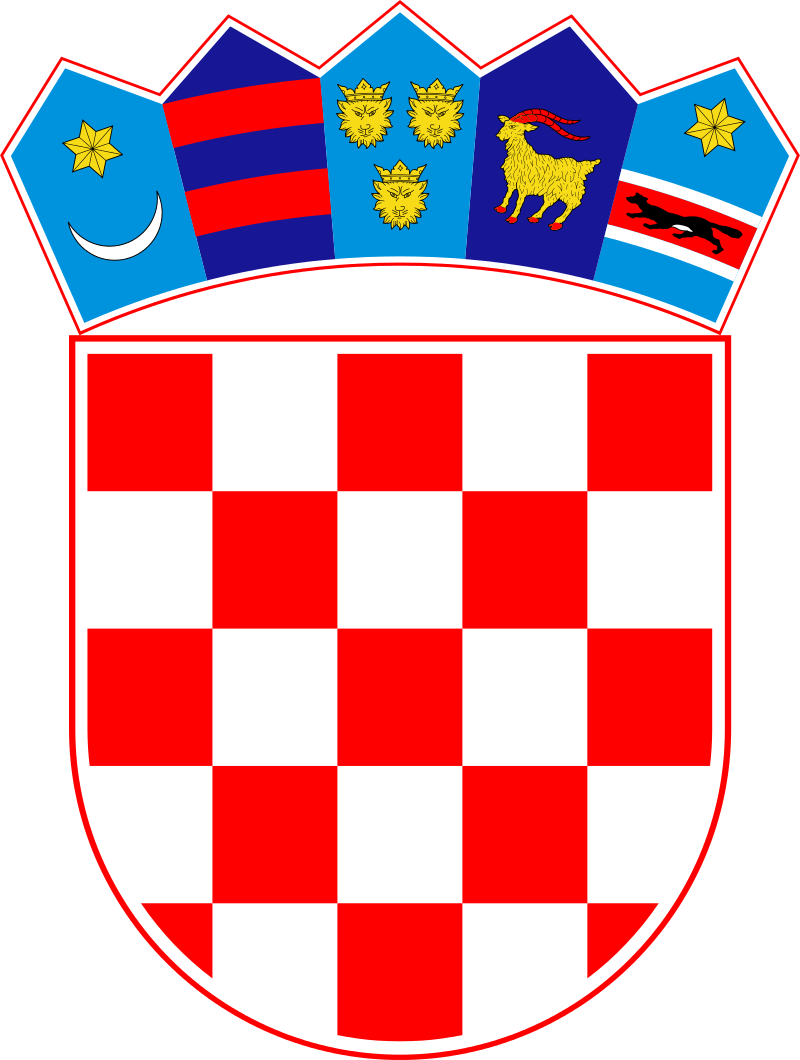 NATIVE FOOD IN THE FORMS OF GEOMETRIC BODIES
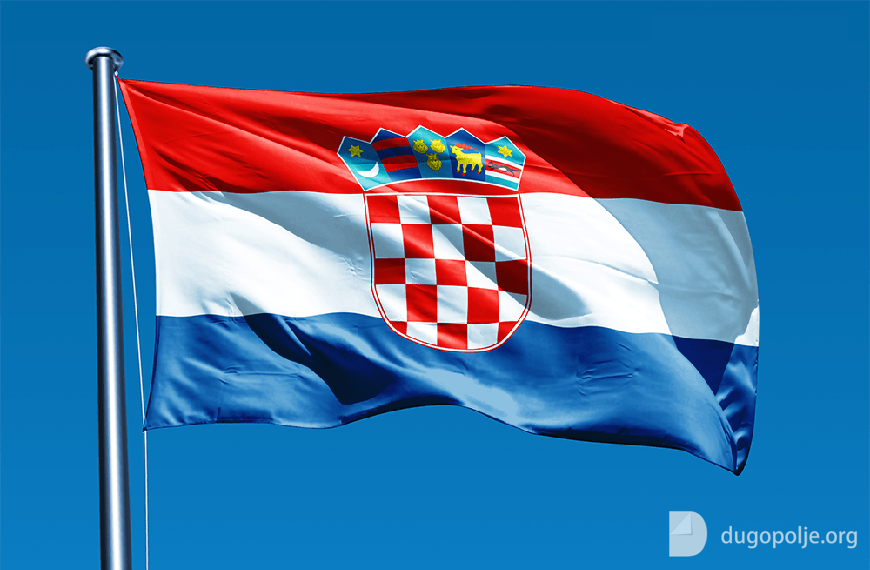 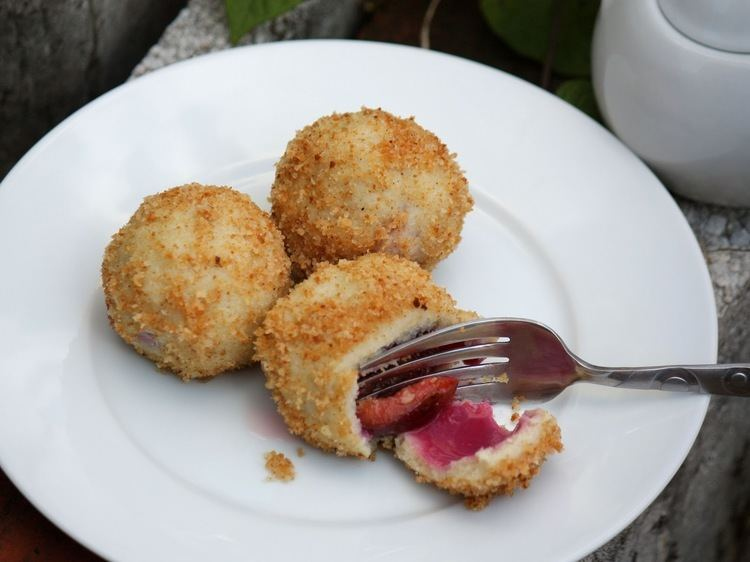 KNEDLE
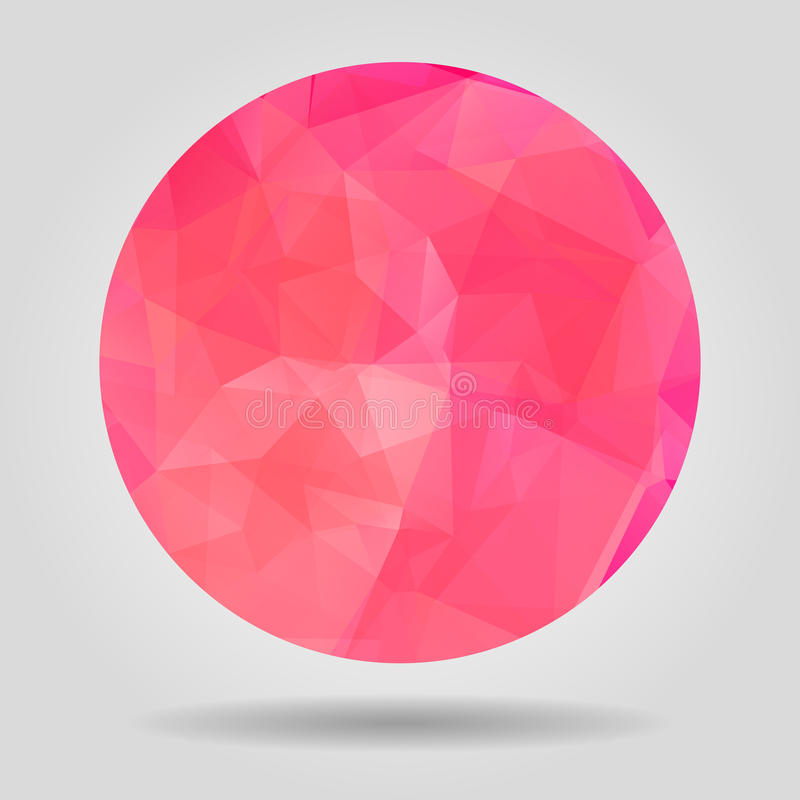 knedle is a dish of boiled potato-dough dumplings, less often from cottage cheese or steamed dough filled with plums or apricots


originating from the Austro-Hungarian Empire


popular in Central and East European countries, the dish is eaten as dessert, a main dish, or side dish


they are spherical in shape
ZAGORSKE KOCKE (LAMBADA KOCKE)
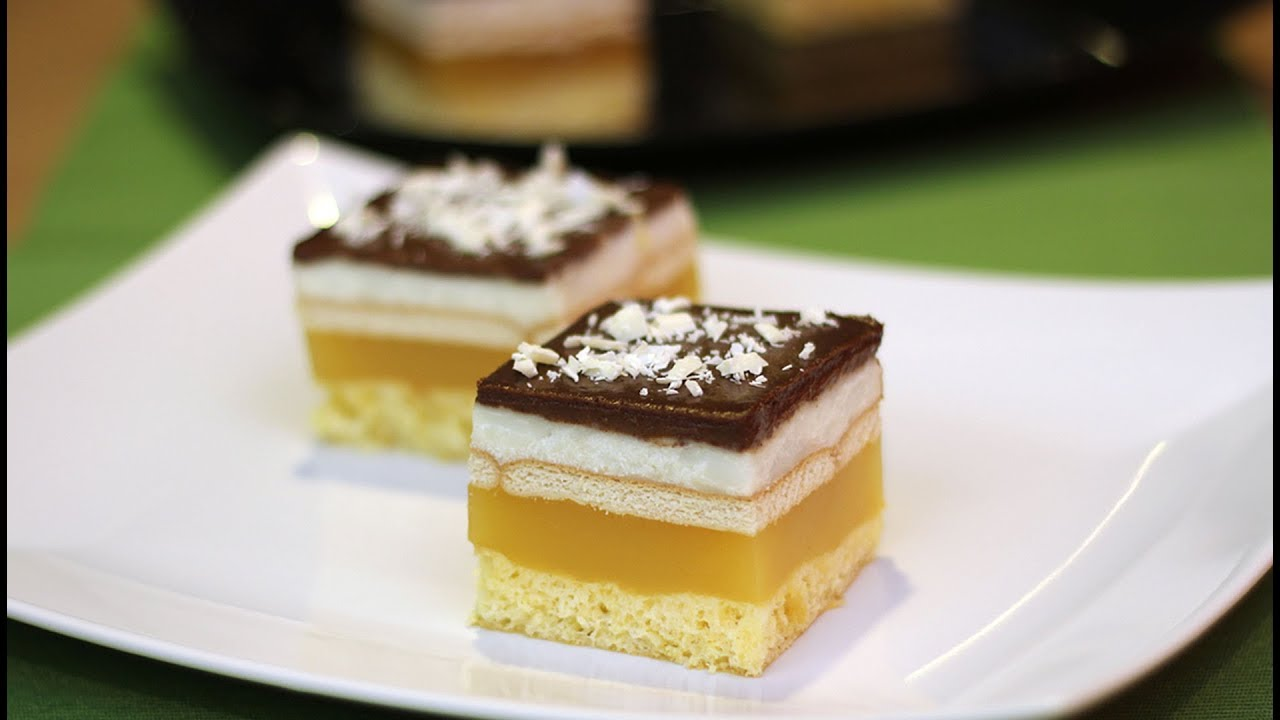 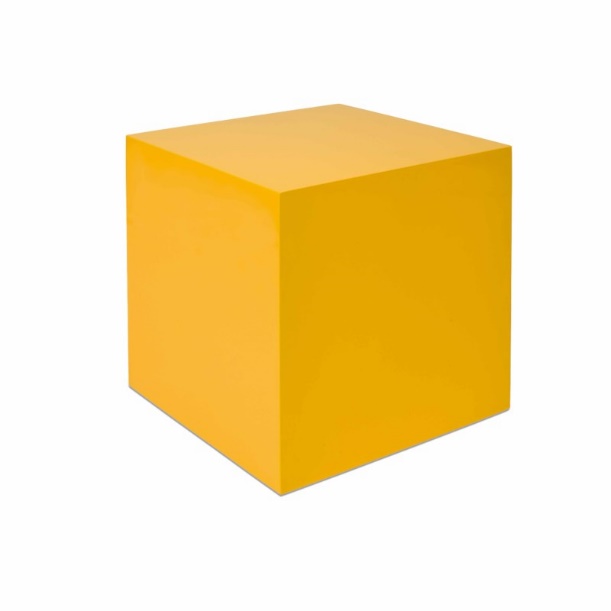 Lambada cubes are named after a popular song and dance from the 1980s 


it consists of several layers; for starters, there is a fine and soft biscuit on which we put a refreshing orange-flavored fruit cream, on top of the fruit layer we placed Petit Beurre biscuits soaked in milk, and put on them a delicious white vanilla cream


they can be in the shape of a cube
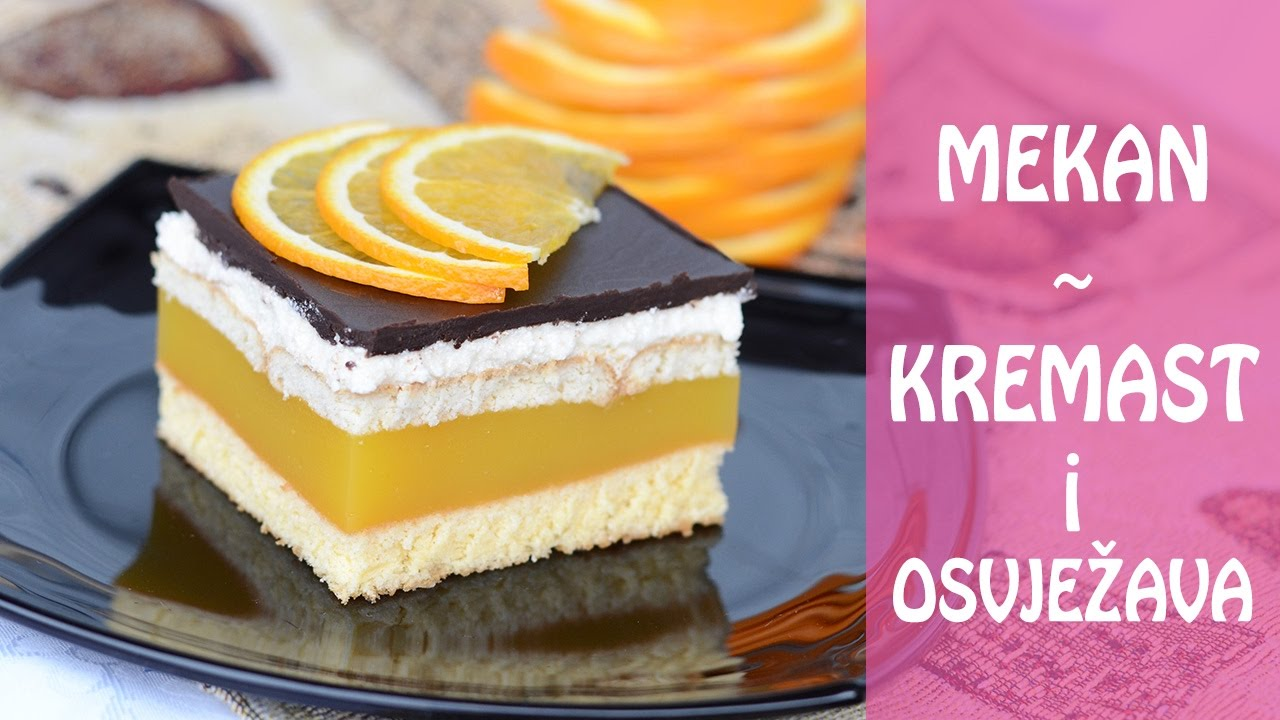 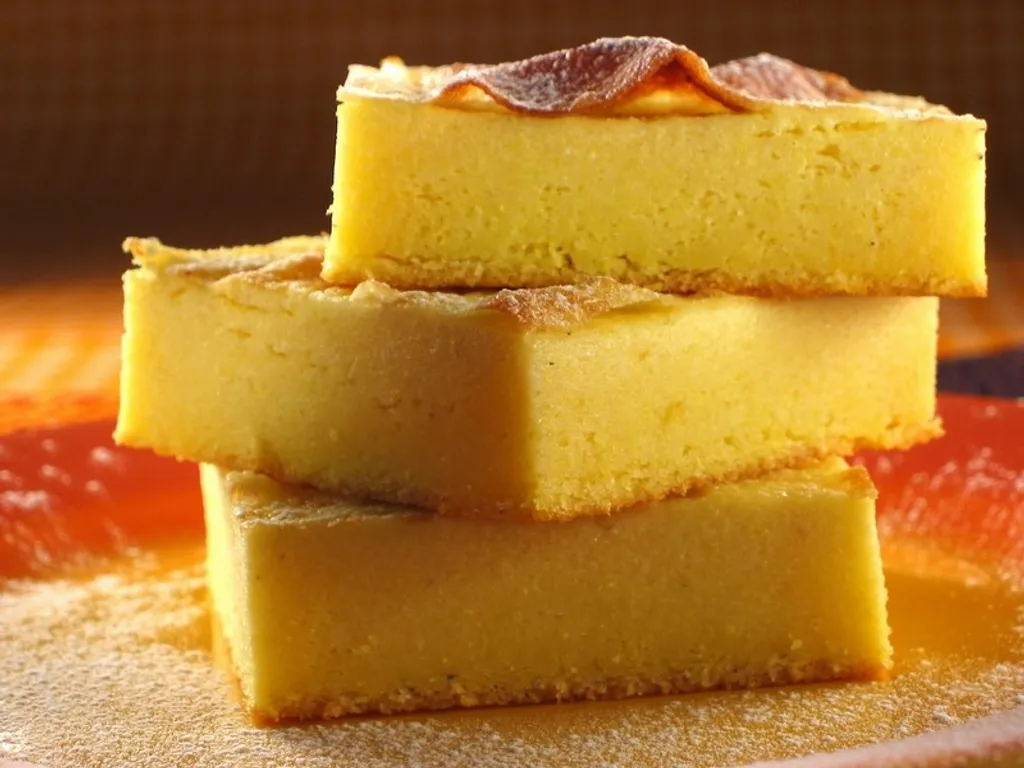 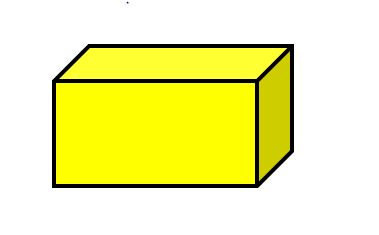 KUKURUZNA ZLEVANKA
served warm or cold – as a side dish, as a main course, as a breakfast, as a substitute for bread or pastries   


the abundance of protein guarantees satiety and a strong foamy structure of the dough, and in addition to the dough itself, you can serve it with spreads or meat slices, fruit or jams


shape of a rectangular prism
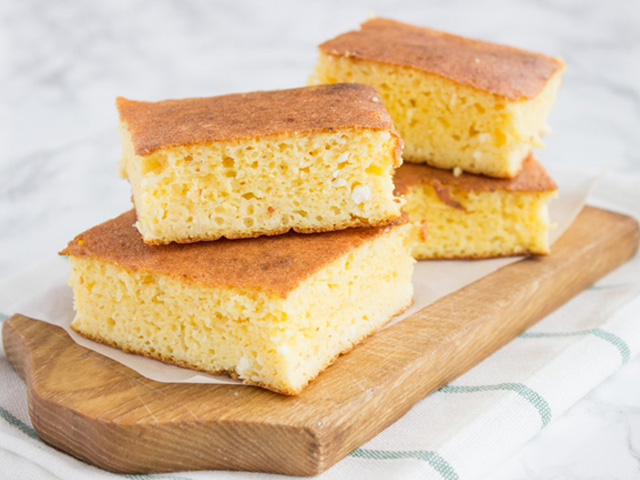 POLJIČKI SOPARNIK
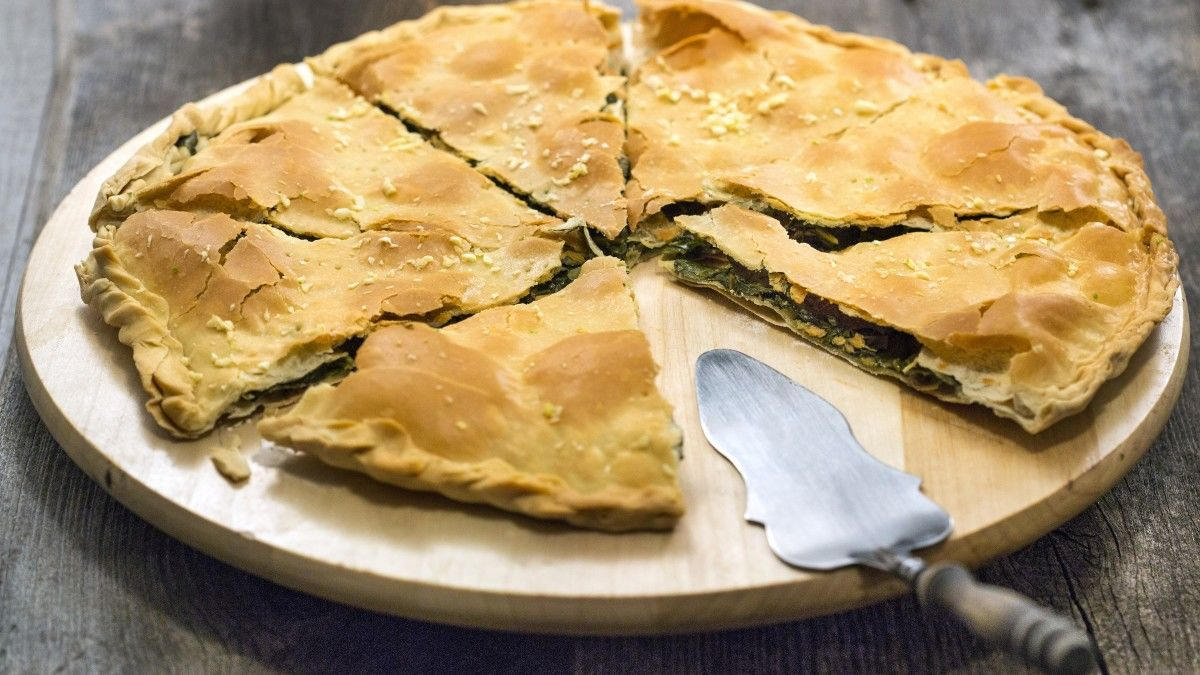 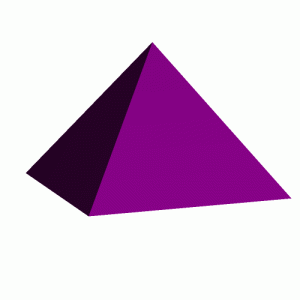 a dish from Poljica that is on the UNESCO list of protected intangible heritage


this dish has been prepared since the time of the Turks, is from the 15th and 16th centuries


in the shape of a pyramid

it is made in the shape of circle and cut in pieces which are circular clips
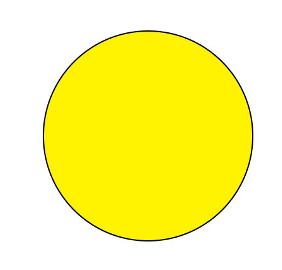 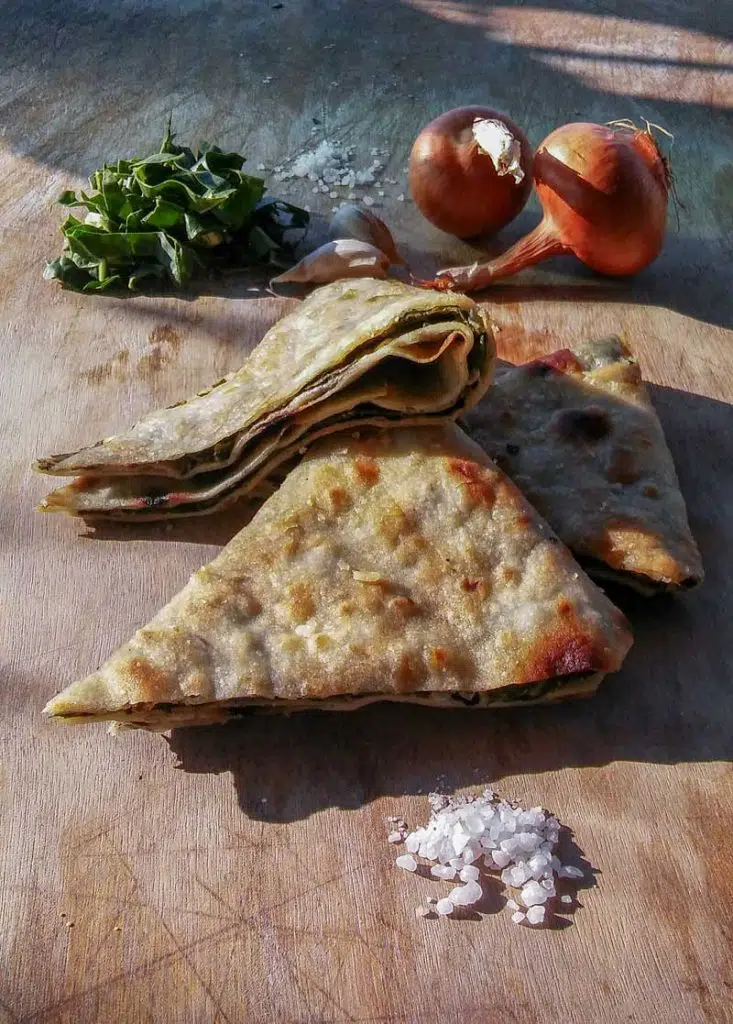 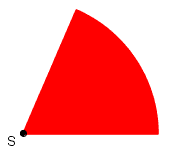 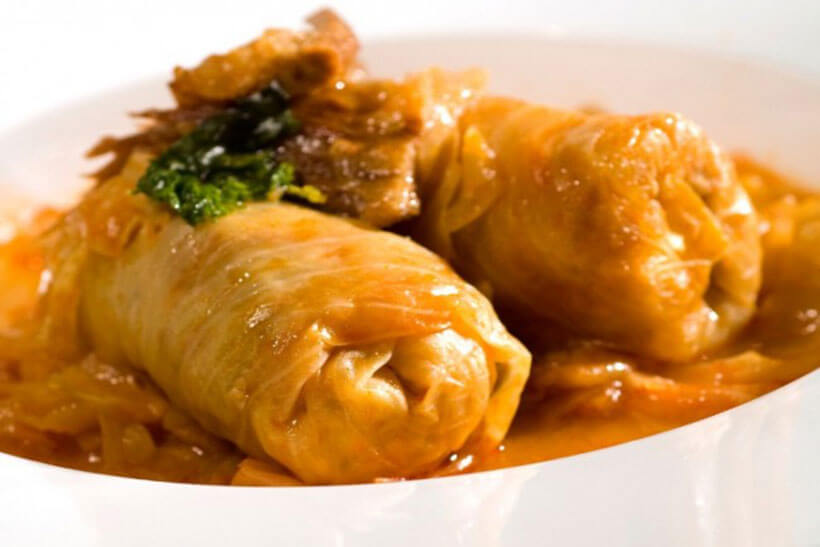 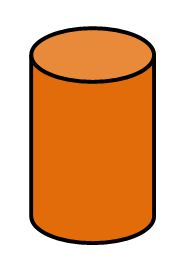 SARMA
sarma is a dish consisting of boiled cabbage leaves wrapped around various fillings


it is common to the cuisines of Central, Northern, Eastern and Southeastern Europe and much of western Asia, northern China, and parts of North Africa


it is done in the form of a cylinder
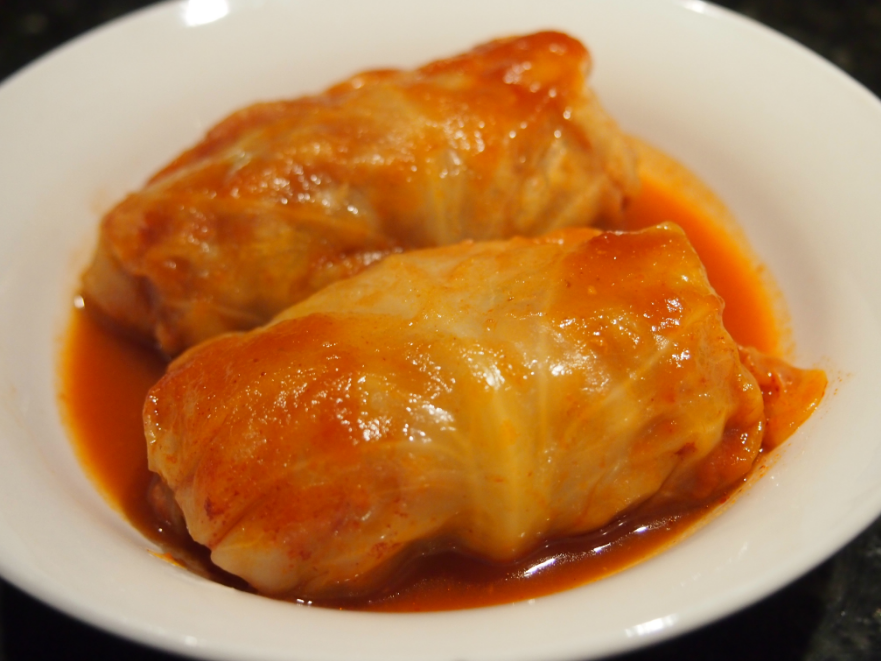 Literature
https://en.wikipedia.org/wiki/Sarma_(food)

https://hr.wikipedia.org/wiki/Soparnik

https://hr.wikipedia.org/wiki/Hrvatska_kuhinja

https://en.wikipedia.org/wiki/Knedle
THE END
Made by:
Jakov, 8th grade, Elementary School Pušća, Croatia

Mentored by:
Marijana Pili, Math teacher, Elementary School Pušća, Croatia